ITA
Immuno
PET
Valutazione della risposta al trattamento in corso di immunoterapia
ITA-IMMUNO-PET
Laura Evangelista, Maria Luisa De Rimini e Andrea Bianchi
Criteri morfologici con TC
Criteri metabolici con PET
ITA
Immuno
PET
Risposta completa
Paziente di 60 anni con Linfoma di Hodgkin stadio IIIB
SCT=trapianto di cellule staminali
Costa et al. RadioGraphics 2021; 41: 120-143
ITA
Immuno
PET
Risposta completa
Uomo di 58 anni sottoposto a PET/CT con FDG per ripresa di malattia per melanoma cutaneo
Nella MIP dopo inizio di Nivolumab si apprezza la comparsa di intenso accumulo in ghiandola tiroidea compatibile con presenza di tiroidite immunoterapia-correlata.
Nelle MIP successive si apprezza la risposta metabolica completa alla terapia
Primo controllo suggerito dopo 8-9 settimane dall’inizio della immunoterapia (2-3 cicli)
Il controllo successivo è indicato dopo 6-12 settimane
Costa et al. RadioGraphics 2021; 41: 120-143
ITA
Immuno
PET
Risposta parziale
Uomo di 49 anni sottoposto a PET/CT con FDG per ripresa di malattia per melanoma cutaneo
L’immagine PET eseguita dopo 3 mesi dalla terapia dimostra una risposta metabolica parziale alla terapia
La risposta parziale secondo i criteri EORTC va tra il 15% ed 30% della captazione, per il PERCIST il valore è simile.
Costa et al. RadioGraphics 2021; 41: 120-143
ITA
Immuno
PET
Risposta stabile
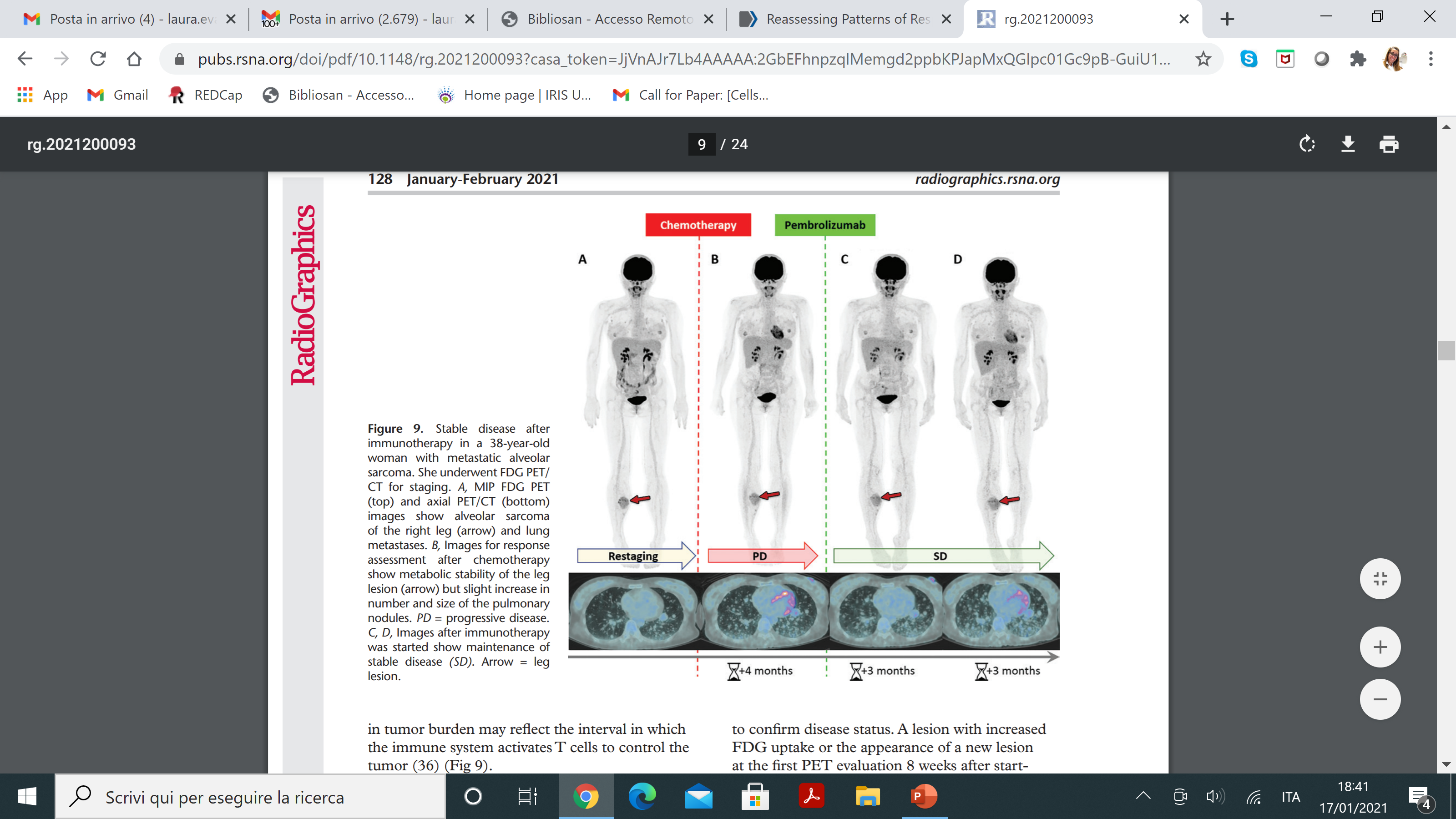 Uomo di 57 anni con melanoma del dorso
FDG PET/CT per ristadiazione
Malattia stabile alla PET dopo 4 mesi di trattamento combinato
La malattia stabile, indica un beneficio  clinico, indicando la attivazione dei linfociti T contro le cellule tumorali
Costa et al. RadioGraphics 2021; 41: 120-143
ITA
Immuno
PET
Progressione di malattia
Uomo di 73 ani con pregresso melanoma, trattato con resezione e chemioterapia
Indagine PET di ristadiazione, indicante la ripresa di malattia
Nella seconda PET, dopo 5 mesi di immunoterapia, si definiva la presenza di una progressione di malattia definita come non confermata, secondo i criteri iRECIST, ma similmente anche ai iPERCIST (nel caso in cui non vi sia un incremento dimensionale alla TC)
Utile ripetere una PET dopo almeno 8 settimane per essere sicuri che si parli di progressione, piuttosto che di pseudoprogressione
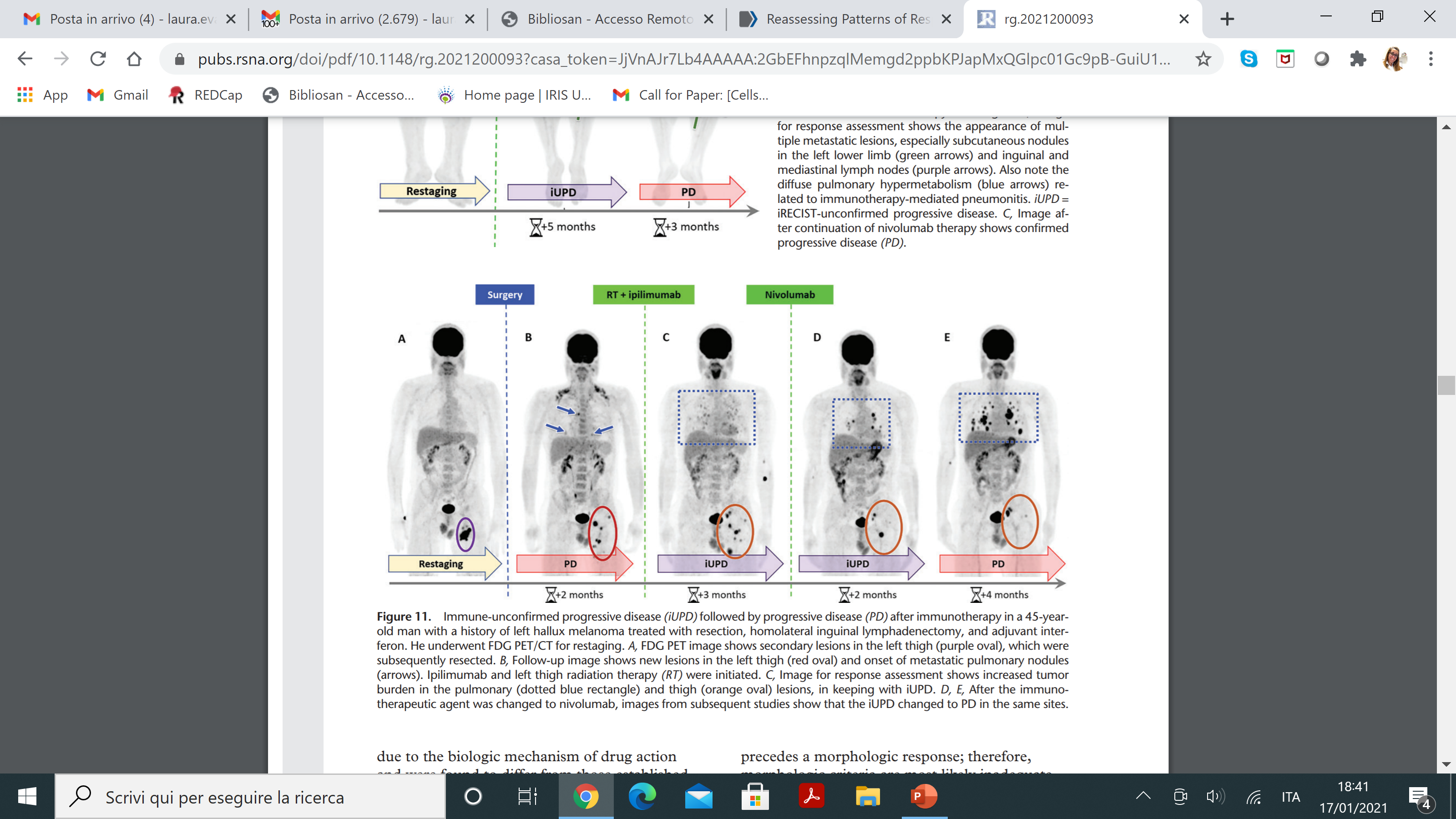 Costa et al. RadioGraphics 2021; 41: 120-143
ITA
Immuno
PET
Pseudoprogressione
Fino al 14% con anti CTLA-4, fino al 3% con altri ICIs
Uomo di 62 anno con pregresso melanona
FDG PET/CT eseguita in fase di ristadiazione
La prima immagine dopo ICIs indica una sospetta progressione, ma indeterminata
Esecuzione di ulteriori immagini con intervallo di 4-8 settimane (non oltre in modo da non compromettere la potenziale somministrazione di chemioterapia di salvataggio)
Costa et al. RadioGraphics 2021; 41: 120-143
ITA
Immuno
PET
Iperprogressione
Variabile tra il 9% al 29% (maggiore con ICIs, meno con anti CTLA4)
Uomo di 89 anni con pregresso tumore a cellule chiare del rene
PET eseguita al basale
Ristadiazione per progressione di malattia
Esecuzione di PET dopo 2 mesi dall’inizio di immunoterapia con comparsa di iperprogressione
Costa et al. RadioGraphics 2021; 41: 120-143
ITA
Immuno
PET
Eventi avversi correlati con la somministrazione di ICIs
Costa et al. RadioGraphics 2021; 41: 120-143
ITA
Immuno
PET
Costa et al. RadioGraphics 2021; 41: 120-143
ITA
Immuno
PET
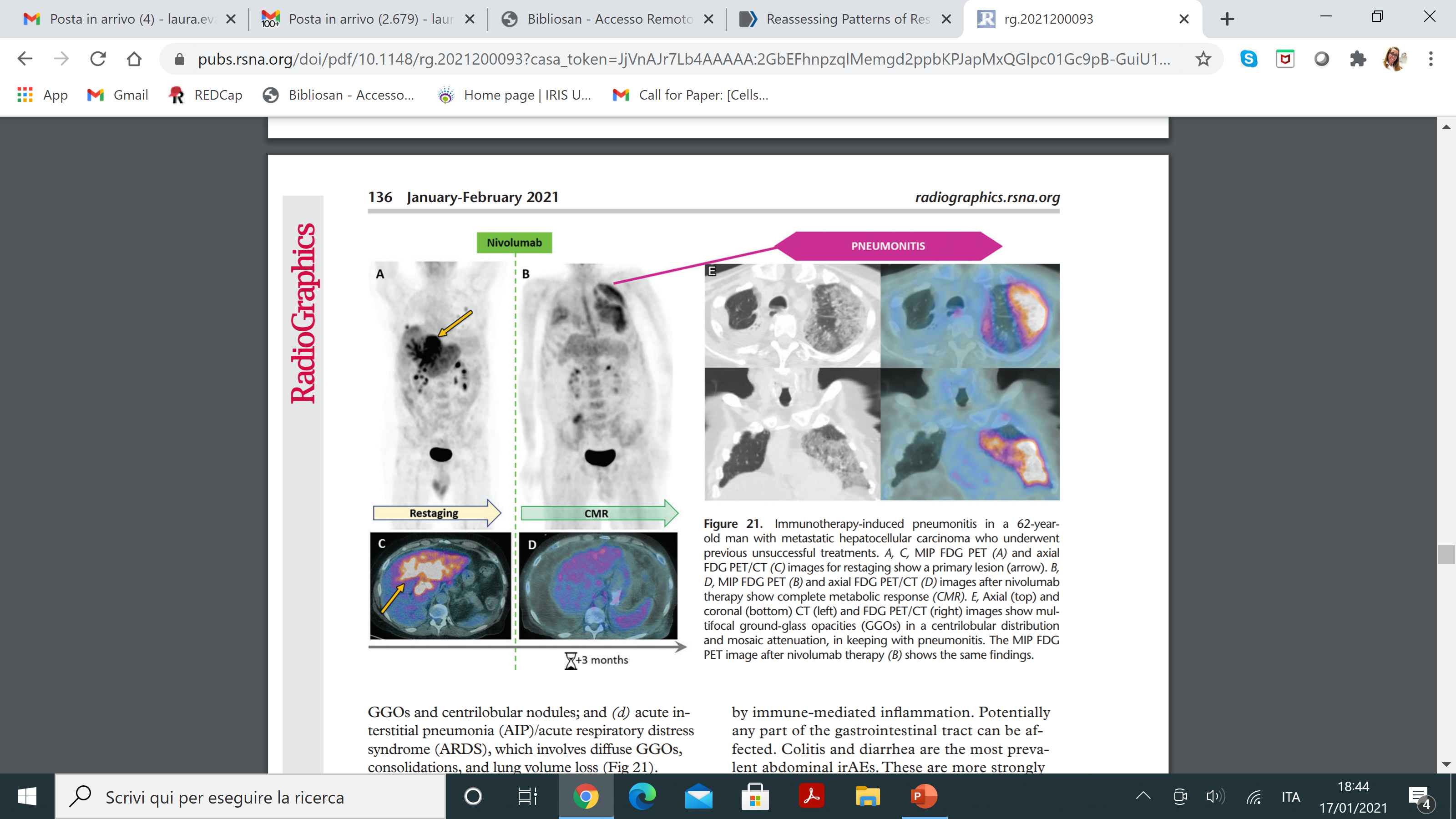 Costa et al. RadioGraphics 2021; 41: 120-143
ITA
Immuno
PET
Costa et al. RadioGraphics 2021; 41: 120-143
ITA
Immuno
PET
Costa et al. RadioGraphics 2021; 41: 120-143
ITA
Immuno
PET
Reazione sarcoid-like
Si stima intorno al 5-7%
Costa et al. RadioGraphics 2021; 41: 120-143
ITA
Immuno
PET
Conclusioni
ITA-IMMUNO-PET potrebbe essere di supporto nel capire come al momento è inquadrata la PET/CT con FDG in ambito clinico
Identificare le patologie oncologiche che forniscono un maggiore apporto nella valutazione della risposta alla immunoterapia
Esercitarsi alla interpretazione critica e globale alla lettura delle immagini in corso di immunoterapia
Porre delle basi solide per la pianificazione di uno studio prospettico  multicentrico, condotto in collaborazioni con altri professionisti del settore
ITA
Immuno
PET
Grazie a tutti per la cordiale attenzione!Email: laura.evangelista@unipd.itmarialuisa.derimini@ospedalideicolli.itbianchi.a@ospedale.cuneo.it